El Cuerpo
Español III
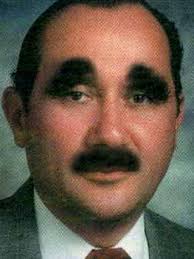 LAS CEJASEYEBROWS                                                OUCH!!
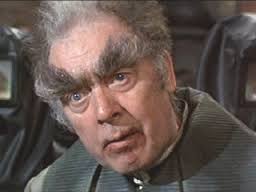 EL CEREBROBRAIN
Brainteaser
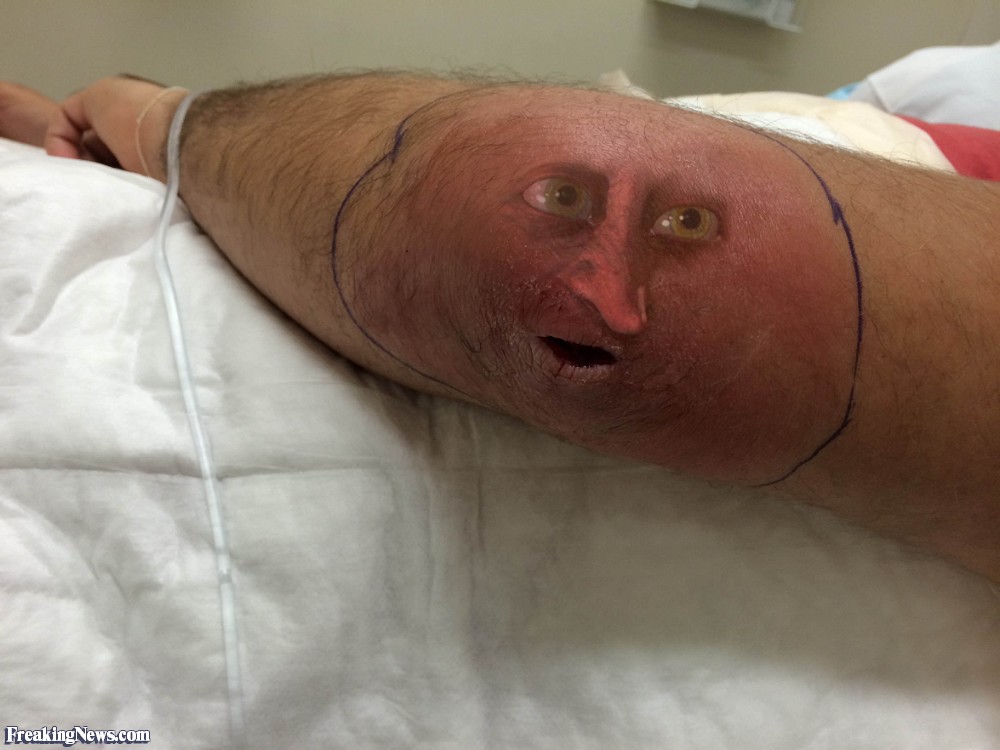 EL CODOELBOW
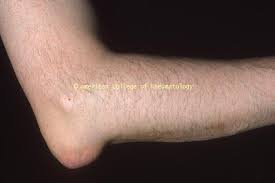 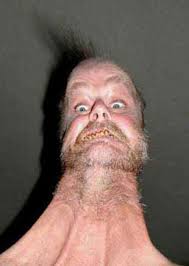 EL CUELLONECK
Whoo!  Whoo!
EL CORAZÓNHEART
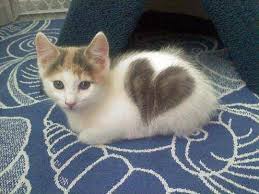 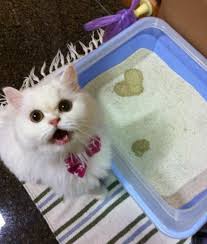 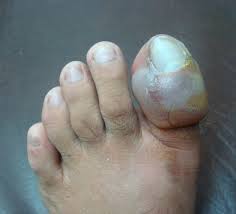 EL DEDO DE PIETOE
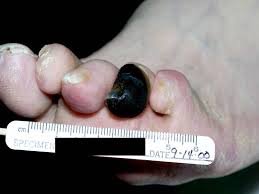 When You Stub Your Toe...
EL HUESOBONE
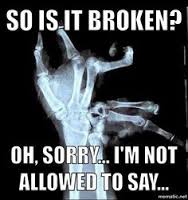 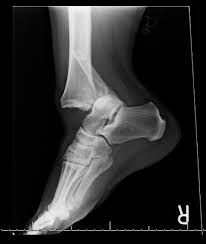 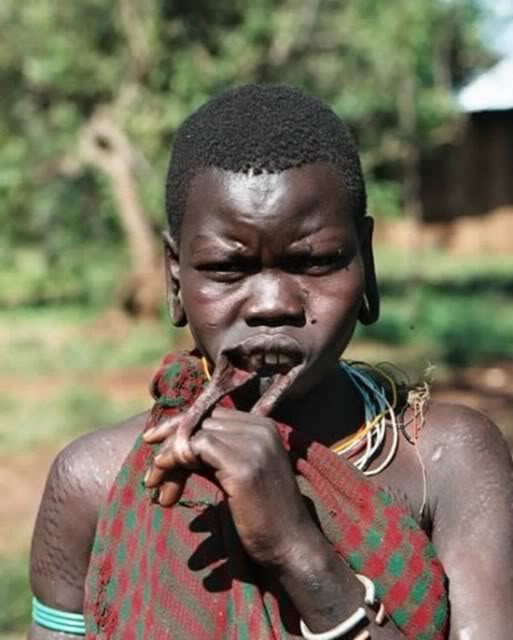 LOS LABIOSLIPS
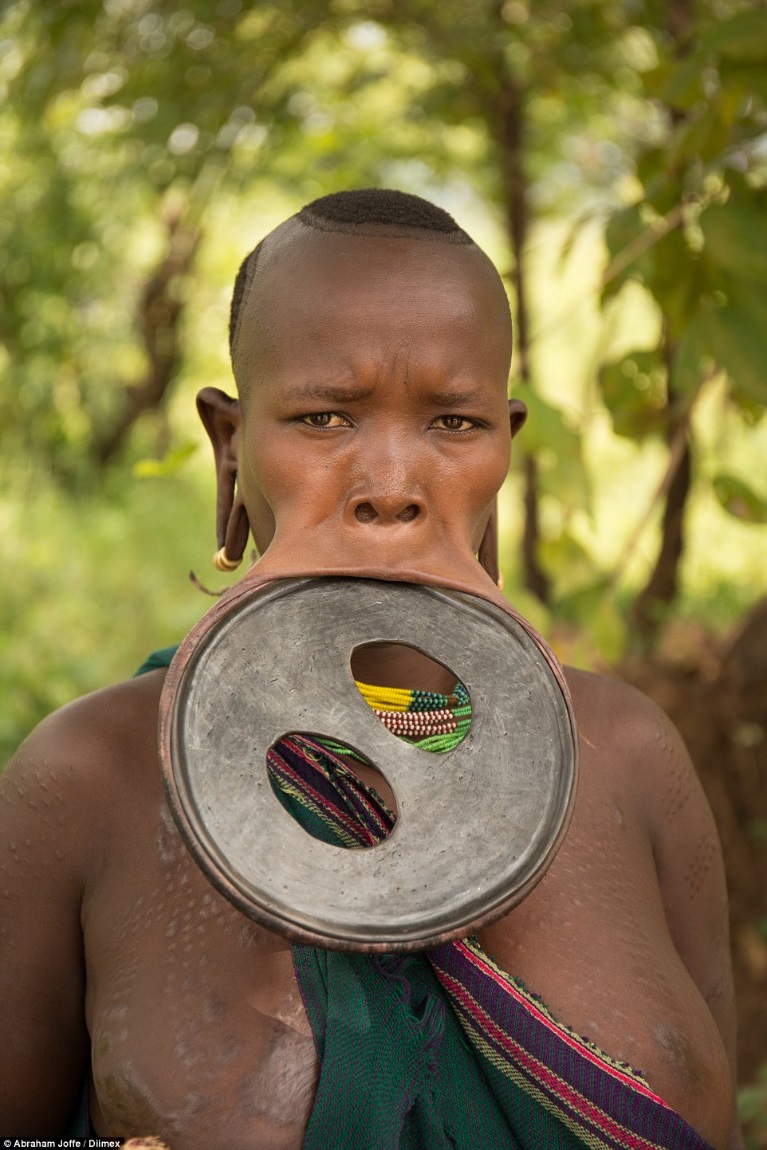 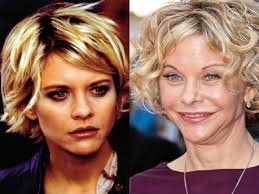 LA MEJILLACHEEK
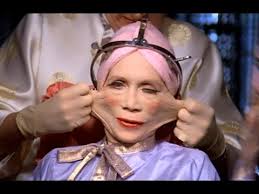 LA MUÑECAWRIST
EL MUSLOMUSCLE
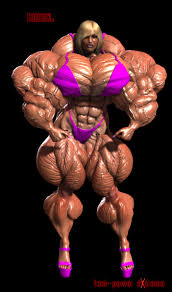 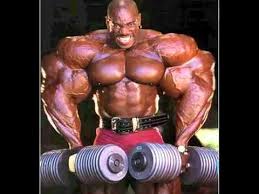 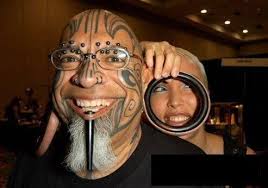 LA OREJAEAR
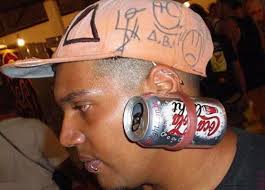 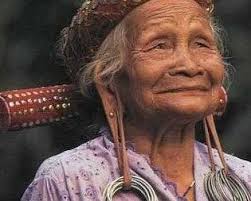 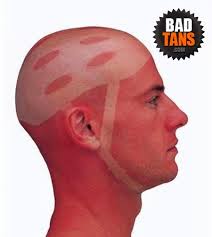 LA PIELSKIN
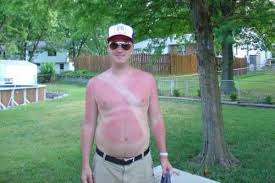 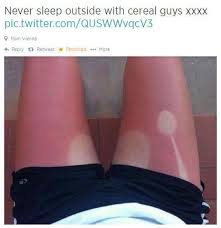 Stretchy Skin?!
LOS PULMONESLUNGS
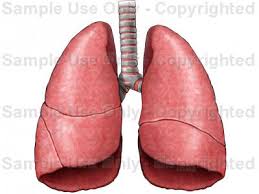 Deep Breath
LA RODILLAKNEE
EL TOBILLO       Model on RunwayANKLE
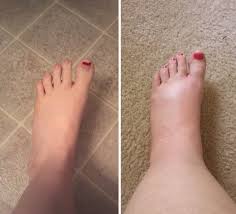 LA UÑAFINGERNAIL
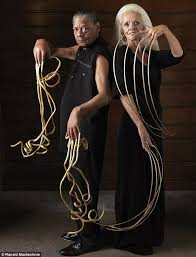 LA GARGANTATHROAT
EL PELO / EL CABELLOHAIR
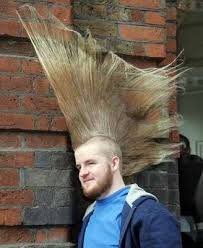 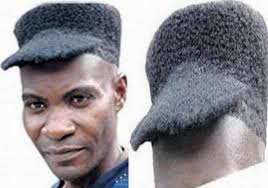 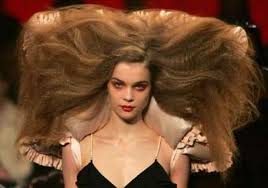 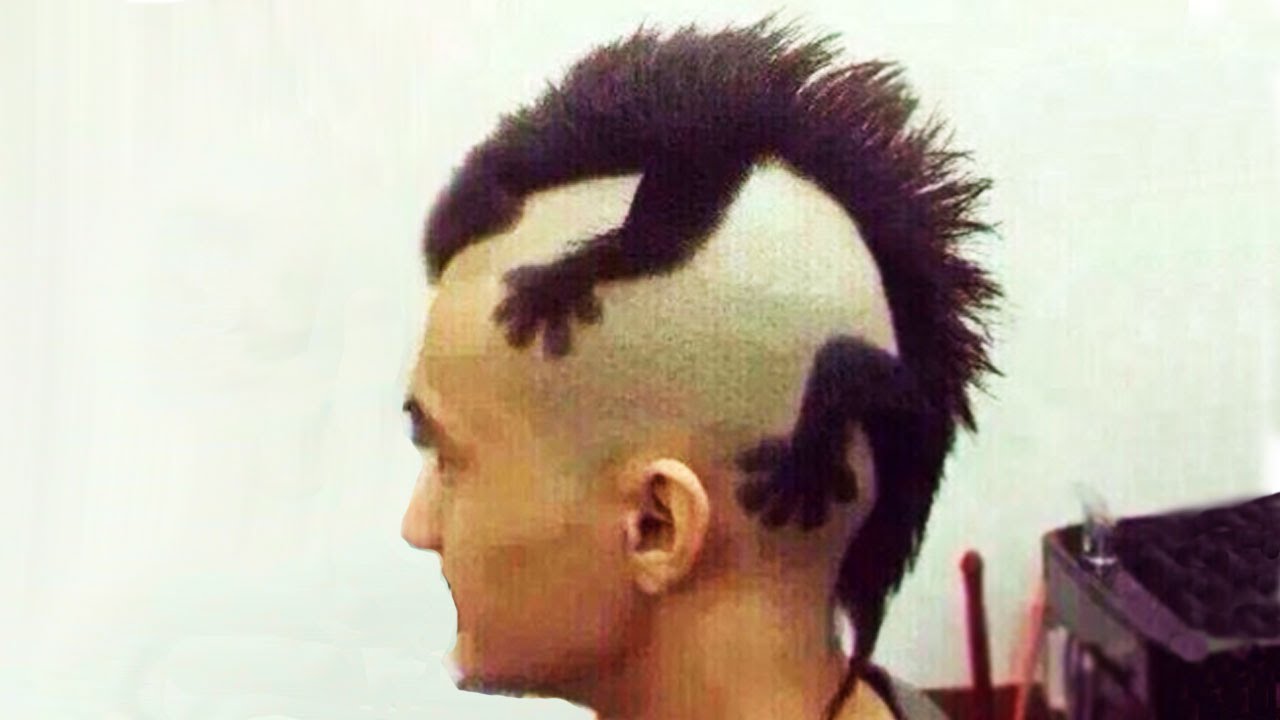 Bad Hair Day
LA FRENTEFOREHEAD
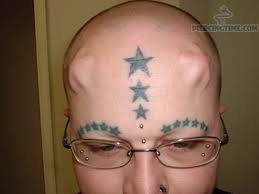 Joaquin Phoenix's Forehead
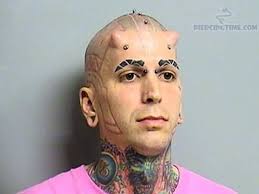 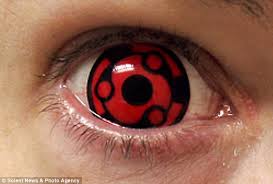 LOS OJOSEYES
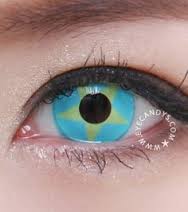 Crystal Tears
LA NARIZNOSE
Over the Years...
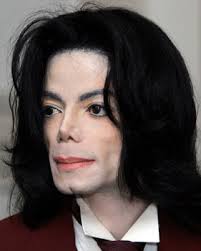 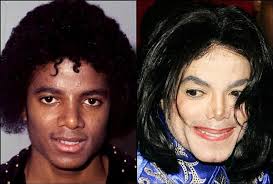 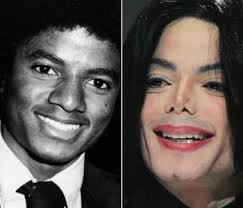 LOS DIENTESTEETH
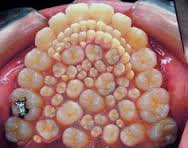 Big Changes!
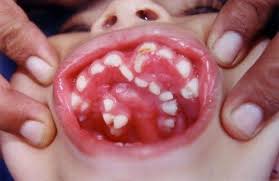 LA LENGUATONGUE
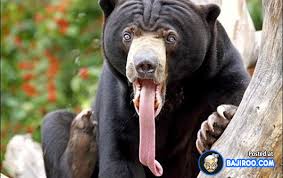 Hungry Frog
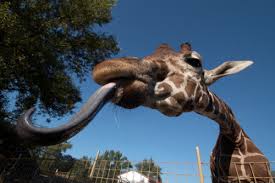 LA BARBILLACHIN
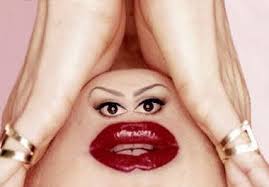 Twinkle Twinkle LIttle Star
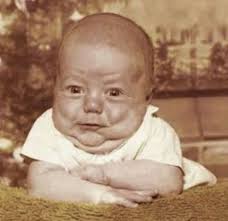 LOS HOMBROSSHOULDERS
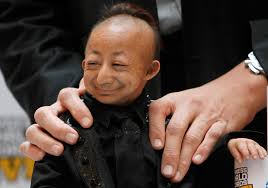 EL PECHOCHEST
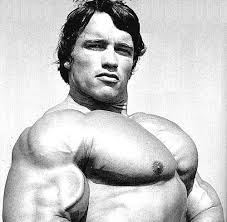 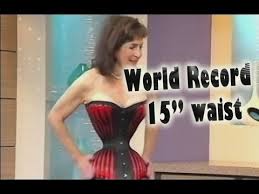 LA CINTURAWAIST
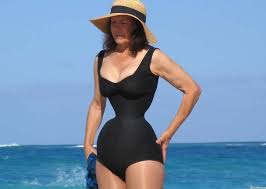 World's Smallest Waist
LAS PIERNASLEGS
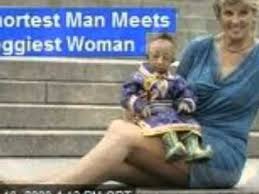 LOS PIESFEET
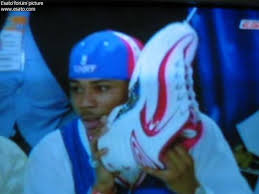 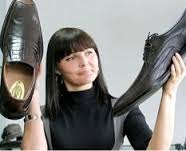 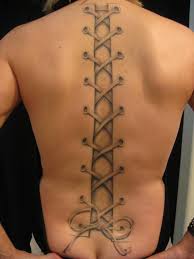 LA ESPALDABACK
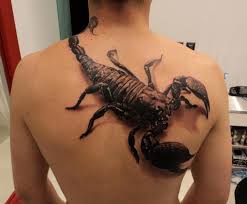 EL ESTÓMAGO / LA PANZASTOMACH / BELLY
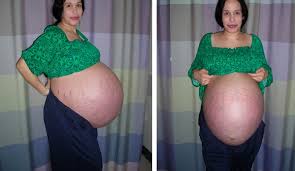